Bourne Grammar Studios
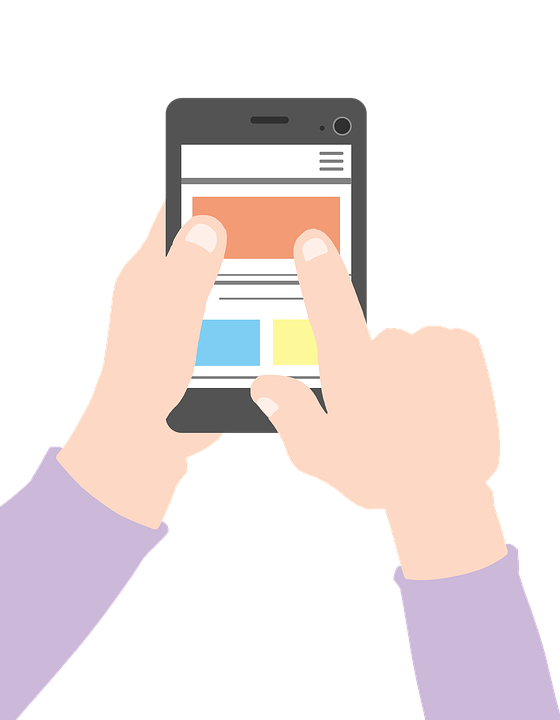 Clicky Biscuits
[Speaker Notes: Last updated: 01-07-20

Image source: https://pixabay.com/illustrations/smartphone-app-news-web-internet-1184883]
Project description
Clicky Biscuits
Following on from the success of other clicking-based games, this app will allow the user to click on different biscuits that appear on the screen, with each biscuit worth a different number of points. ​
At the end of the game, the user will be presented with their score. ​
​
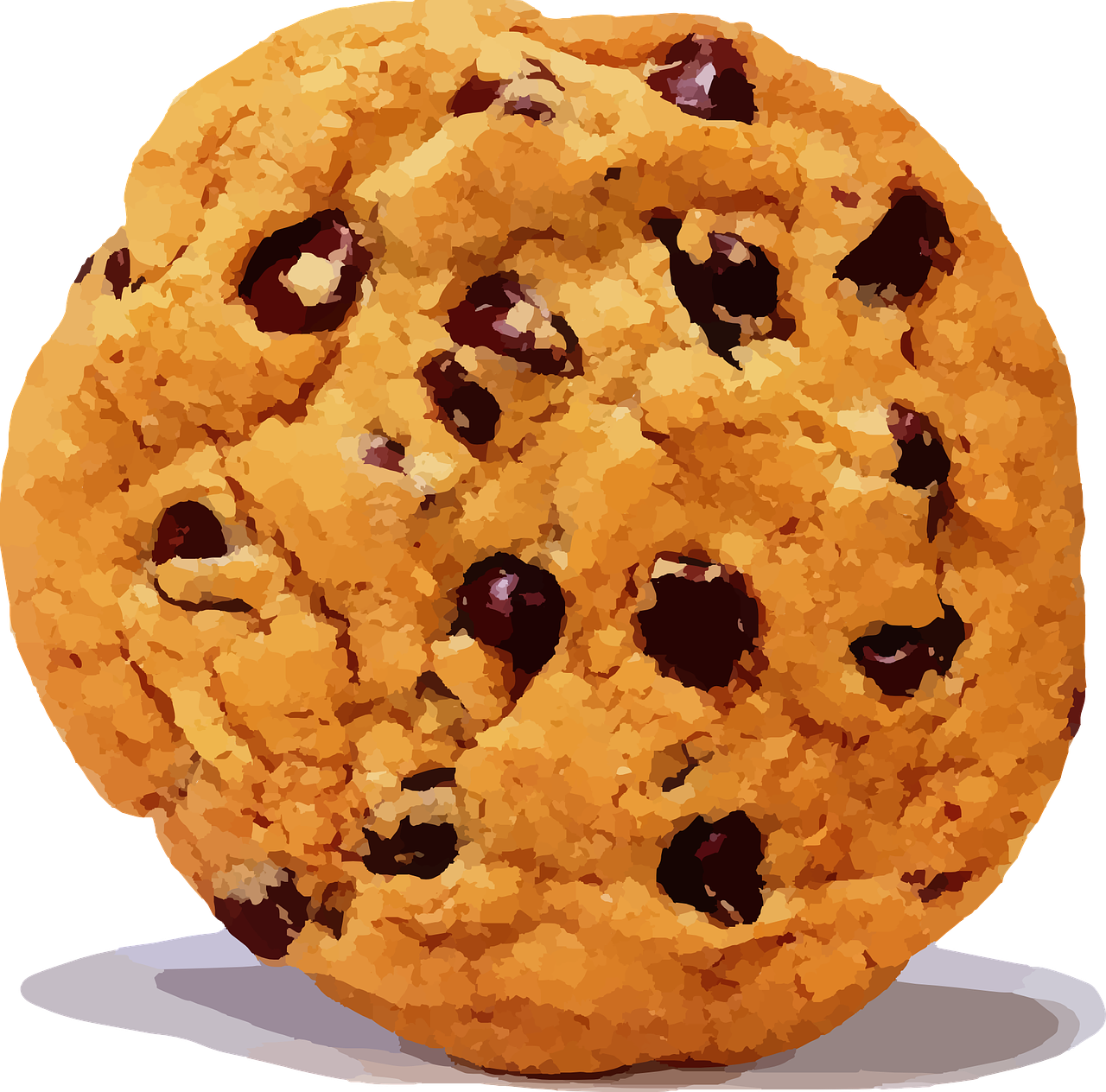 2
[Speaker Notes: Image source: https://pixabay.com/vectors/cookie-chocolate-chip-blurred-307960]
Success criteria
Project 3: Success criteria
Below are some mandatory success criteria. You should add between two and four additional success criteria that you would like your project to be judged on​.
3
Screen designs
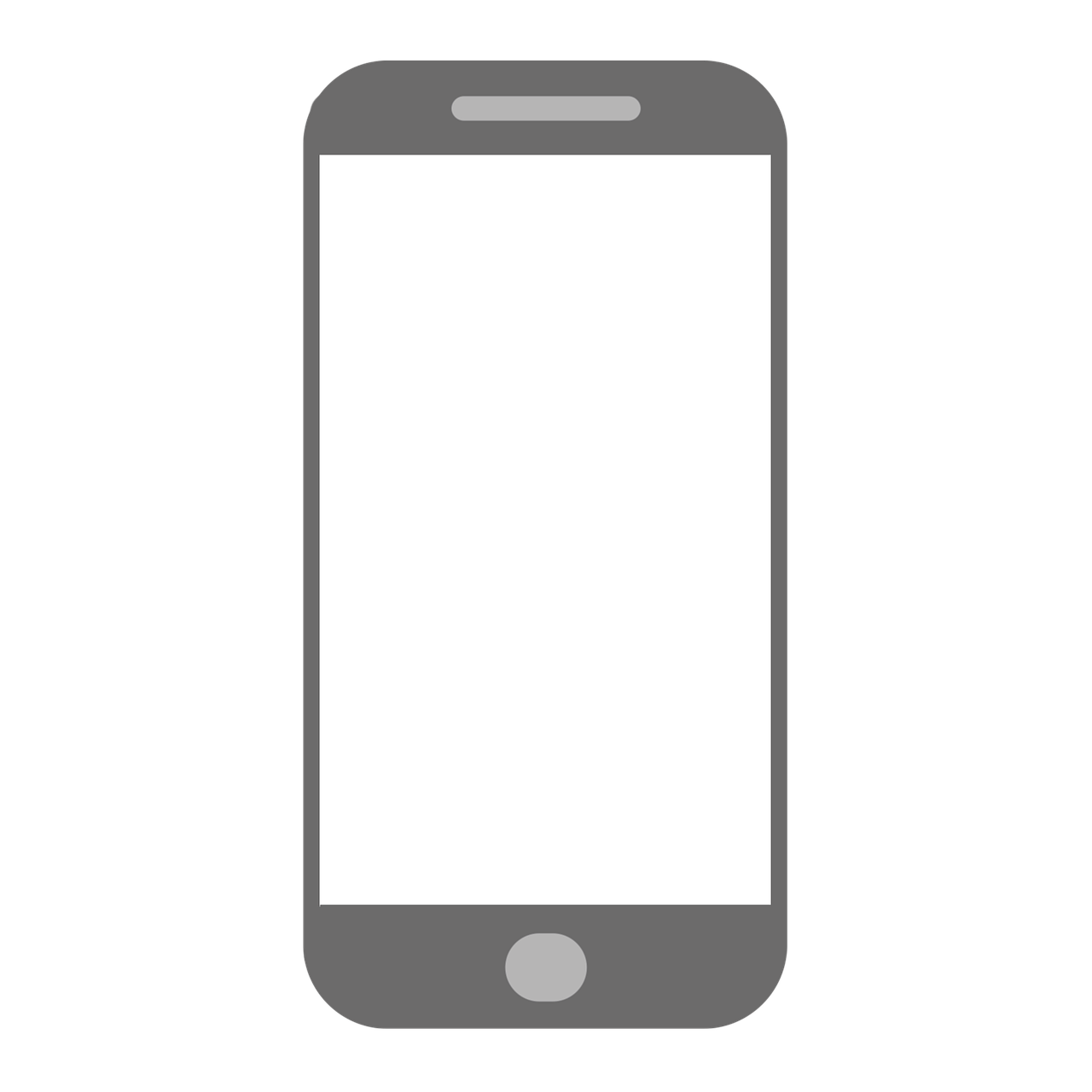 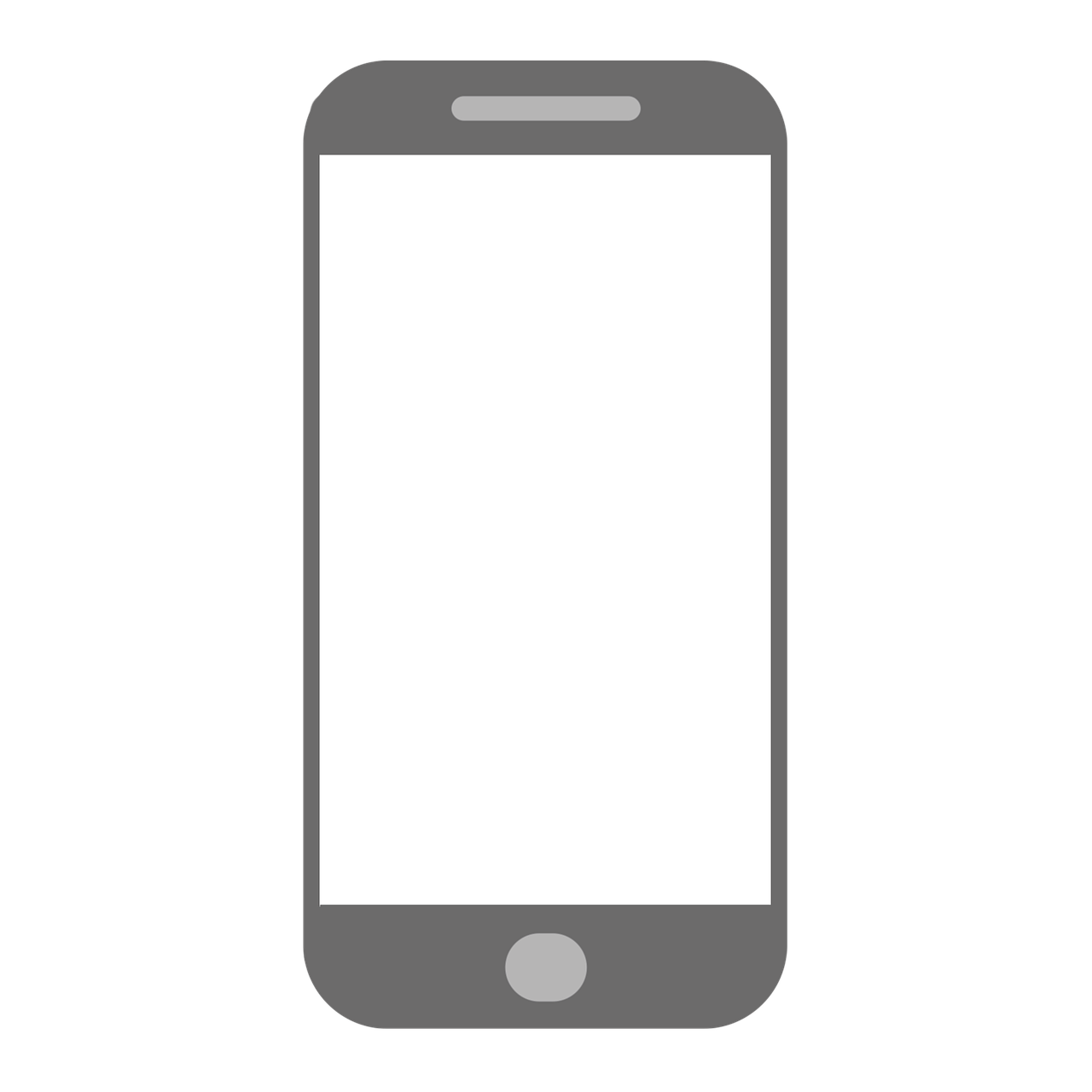 4
Decomposition
Decompose the problem
Use the table below to document how you intend to decompose the problem. Don’t overcomplicate this by adding too many steps; remember that each step can be decomposed further, and use your success criteria as a guide to help you.
5
Milestone 1
Diary milestone 1
What have you achieved in this lesson? Don’t forget to include information on anything that went wrong and how you resolved the issues.
Screenshot
What do you need to focus on in the next lesson?
6
Peer feedback
Feedback
What do you think could be done to help the app meet the success criteria? What other suggestions do you have?
What do you think users will like most about the app?
7
Milestone 2
Diary milestone 2
What have you achieved this lesson? Don’t forget to include information on anything that went wrong and how you resolved the issues.
Screenshot
What do you need to focus on in the next lesson?
8
Project evaluation
Evaluation
9